New JerseyDepartment of Human Services
New Jersey Department of Human ServicesOffice of Program Integrity and Accountability



DHS Licensed provider Report Card
January 23, 2023
Background
2
The Department of Human Services Office of Program Integrity and Accountability (OPIA) has compiled and publically posted a Risk Management Report since 2009
OPIA assembles the data it collects to create a quarterly “indicator report” - utilizing performance data from each provider agency across various DHS systems, including licensing, investigations and critical incident reporting. This enhances transparency and enables the public to assess provider strengths.
Background
3
In 2021, the Risk Indictor Report was redesigned and updated to reflect current trends in data collection and analysis. 
Families and the general public criticized that the report was too technical and did not achieve its goal of allowing the public to assess provider strengths. 
Licensed provider agencies gave feedback that the report was punitive.
DDD Licensed Provider Report Card
4
On February 1, 2023 OPIA will publish the newly redesigned user friendly “DHS Licensed Provider Report Card”. Some of the features of the Report Card are:
Outcome and strengths based; as opposed to risk areas, outcomes, such as meeting health and safety standards, are measured.
Better performing agencies are easily identified. A colored star system makes it easy to see how well an agency is meeting the outcomes.
A redesigned Companion Guide describes outcomes in plain speak, elaborates on scoring metrics and defines terms.
The Report Card was positively received by both families and providers.
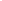 PREVIEW
5
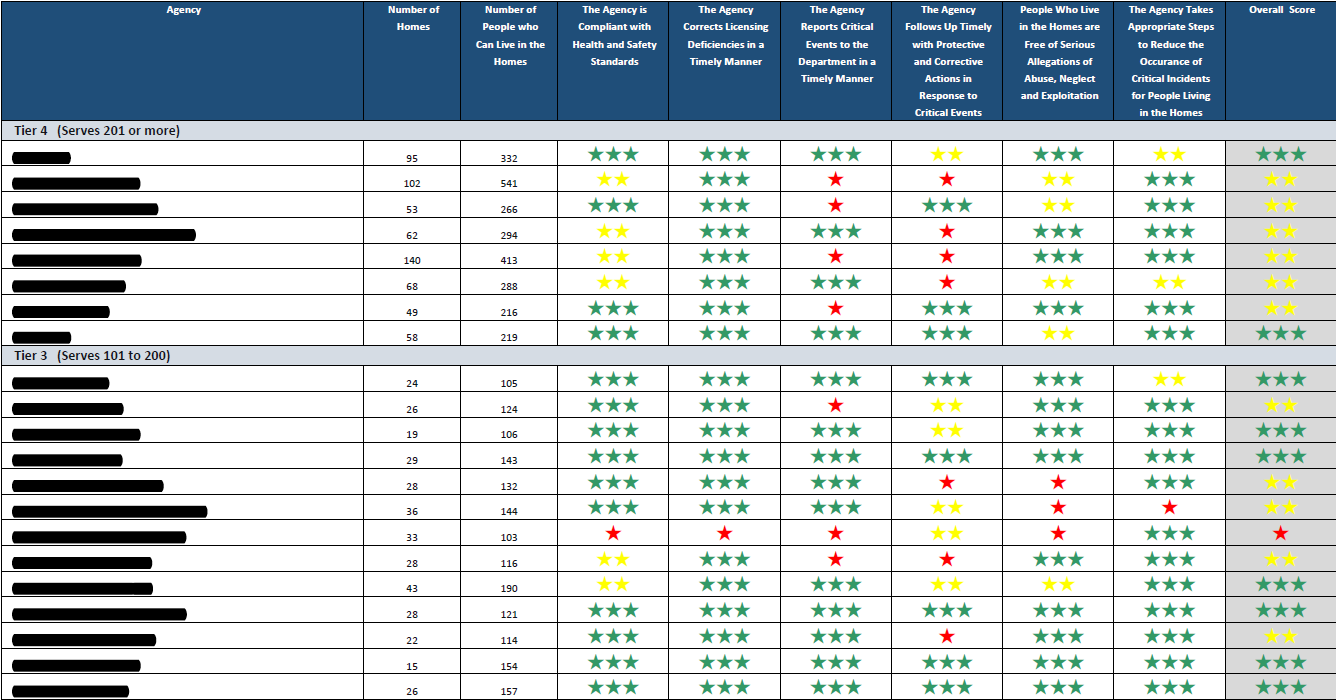 Auditing
6
Auditing columns have been removed
DHS is not the cognizant Department for many licensed providers, creating an imbalance
May have given a misleading impression about an agency's financial health
DHS is exploring other ways to be transparent, while providing helpful information
Companion Guide
7
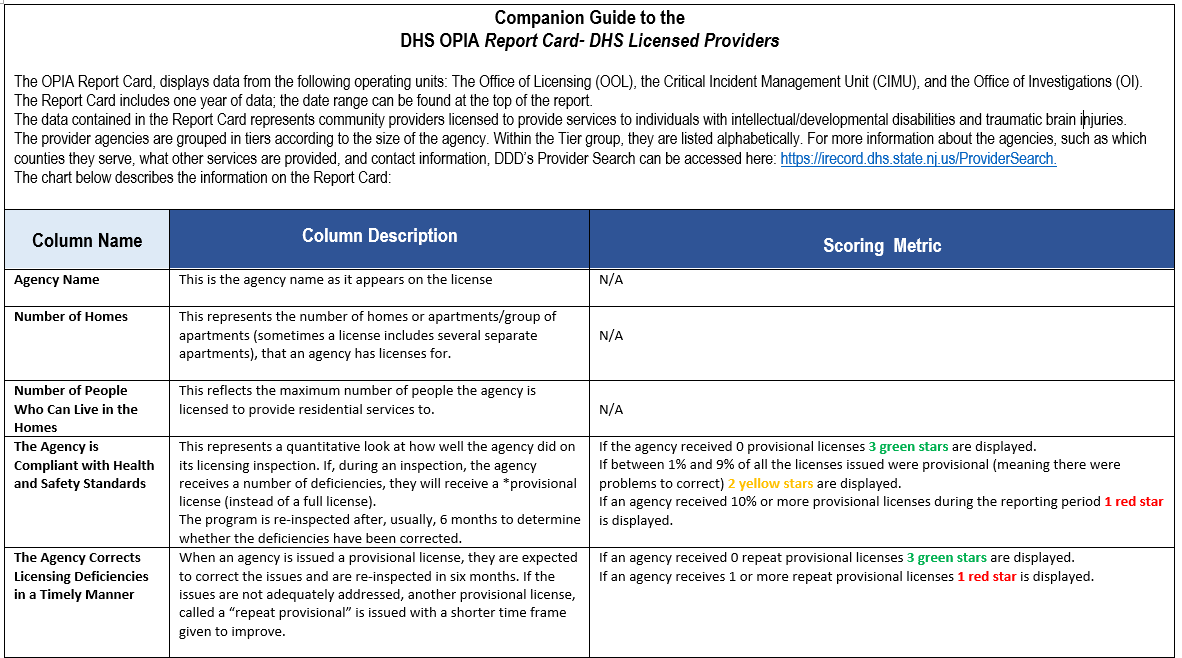 Companion Guide
8
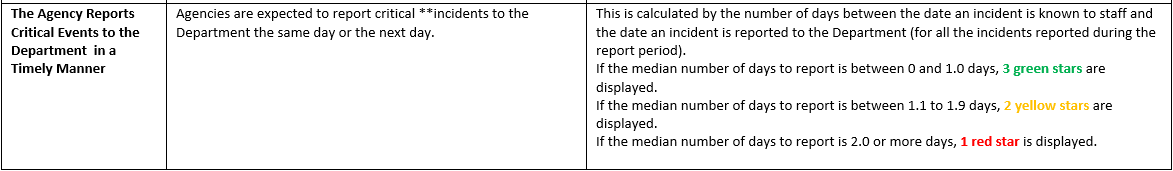 Companion Guide
9
For Licensed Providers
10
DDD Licensed providers will continue to receive an advance copy of the report along with the underlying data relative to their agency’s performance. 
The data will be presented in the current format.
Auditing data will be included as an FYI
Questions/Comments
11
Questions-
DHS-OPIA-RISKMANAGEMENT@dhs.nj.gov

On February 1, 2023 the Report card will be posted at 
Department of Human Services | DHS Risk Management System (state.nj.us)